The Pathway to Success
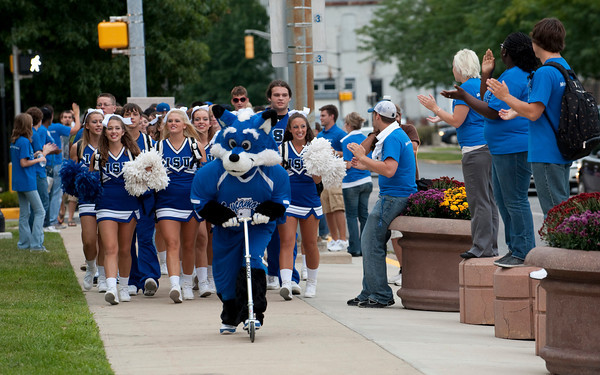 Goal
One
Increase Enrollment
and Student Success
Increase the number of
students taking advantage of
the educational opportunities
at Indiana State University,
and assist all those attending to
realize their educational goals.
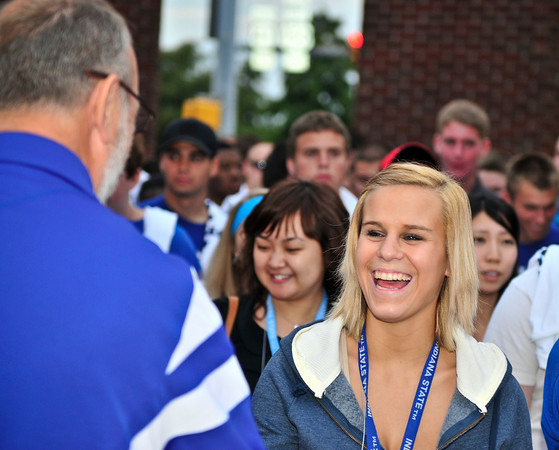 The Pathway to Success
Goal
One
Increase Enrollment and
 Student Success
Goal Chairs: 		John Beacon, Jennifer Schriver, 			& Carmen Tillery
Audit Chair:	              Liz Brown
The Pathway to Success
Initiatives
Achieve greater impact on student success through the development of a first-year residential village.
Further develop cooperative programs with Ivy Tech to provide multiple points of entry to ISU.
Create a unified undergraduate student success program.
Create “Sycamore Express” one-stop centers.
Develop program for the parents and families of students.
Increase early outreach to students in region.
Enhance graduate education at ISU.
Enhance the gathering and use of information to advance ISU’s strategic priorities.
Create a comprehensive wellness program
Develop a comprehensive retention program for the African American Cultural Center to assist both students and parents.
The Pathway to Success
Benchmark Indicators:
The Pathway to Success
ISU Broad Benchmarks
Student Success
     Experiential Learning
     Community Engagement
     Revenue Generation
     Faculty and Staff Success
The Pathway to Success
Experiential Learning
Participation in experiential learning has been promoted and increased thru opportunities in:
 Themed housing
 Learning communities  
 Graduate student research program
 Comprehensive Wellness Program
 African American Cultural Center
  The tracking of participation in experiential learning has improved
The Pathway to Success
Community Engagement
Participation in community engagement has been promoted and increased thru opportunities in: 
 Comprehensive Wellness Program (e.g., Wellness Bash, Sober Ride)
 MLK Day of Service
 Family Day activities
  Partnerships with Ivy Tech has resulted in outreach opportunities 
  The tracking of participation in community engagement activities has improved
The Pathway to Success
Revenue Generation
Tuition dollars have increased due to:
  overall increased enrollment
  increased number of transfer students thru partnerships with Ivy tech
  increased retention of students living in campus housing
  increased recruitment of international students
  Alumni & donor engagement has increased thru efforts of African American Cultural Center
  ISU’s success at securing grants and contracts may improve due to enrollment successes
The Pathway to Success
Faculty and Staff Success
Theme housing and opportunities for faculty involvement with students outside the classroom are often attractive options for faculty
  Attracting more and better prepared students at both the undergraduate and graduate levels may help attract and retain faculty
  Development of a Master Teacher Program will offer faculty opportunities for professional development and growth
The Pathway to Success
Audit Recommendations
Excellent progress has been made on these initiatives and they all have the potential to positively impact Goal 1
  Several initiatives could be advanced further if faculty expertise and participation were included to a larger extent
   Getting the word out to faculty, staff, parents, and families about some of these initiatives is important
   Consistent assessment and evaluation are important
The Pathway to Success
Summary – Primary Contributions
Many initiatives promote participation in experiential learning and community engagement opportunities
     Tracking of student engagement has improved and allows for analysis of predictors of student success
     Increases in enrollment and retention directly impact tuition revenue in positive ways
    Efforts to retain faculty and staff are positively influenced by several initiatives
The Pathway to Success
Discussion - Questions
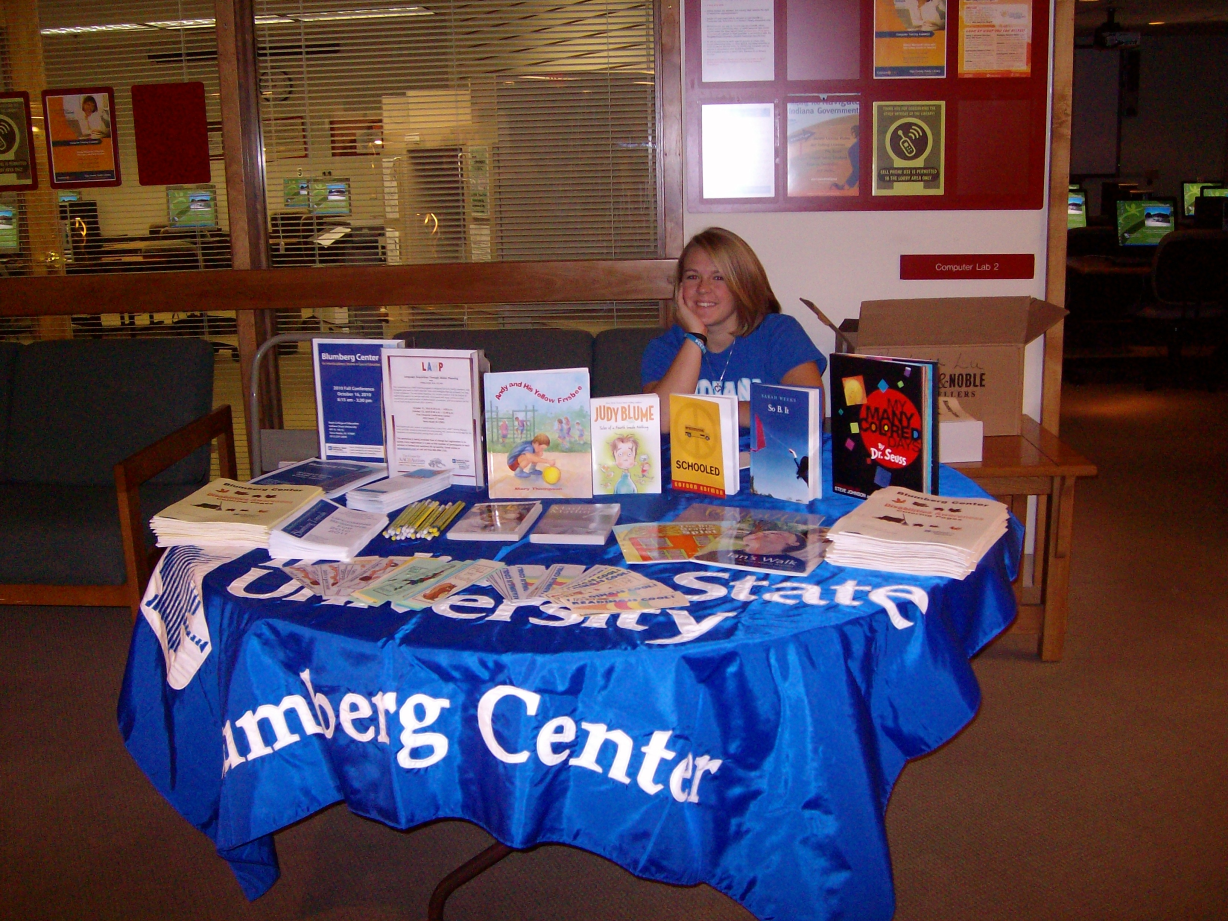